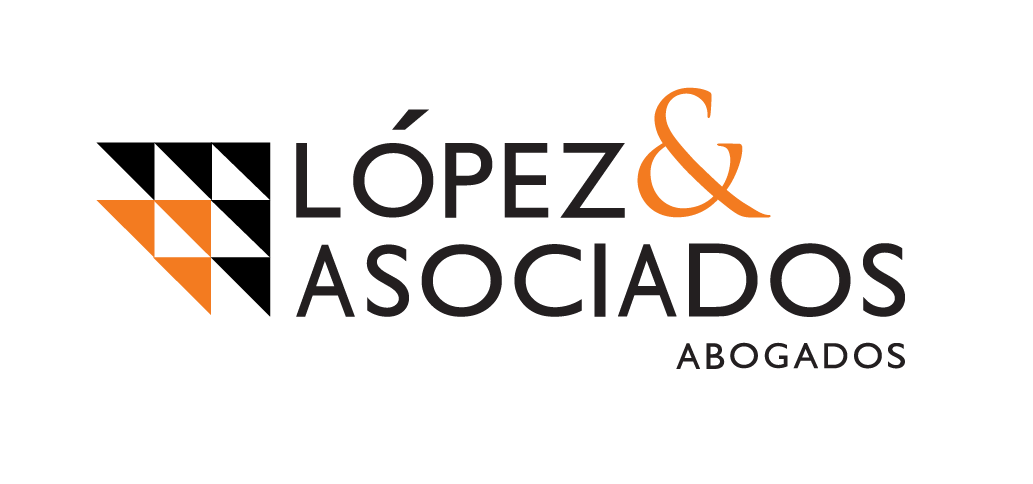 Impactos del proyecto de Ley 166-2023(C)
Acumulado con el Proyecto de Ley No. 192 de 2023C y Proyecto de Ley 256 de 2023C
La Reforma Laboral: Visión macro (Lo que usted no ha visto)
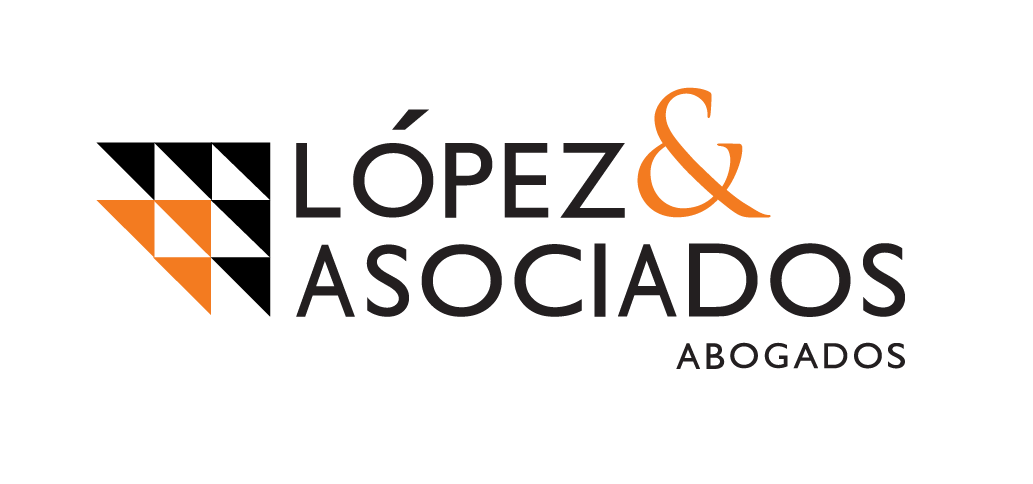 Tendencias PP laborales en la región
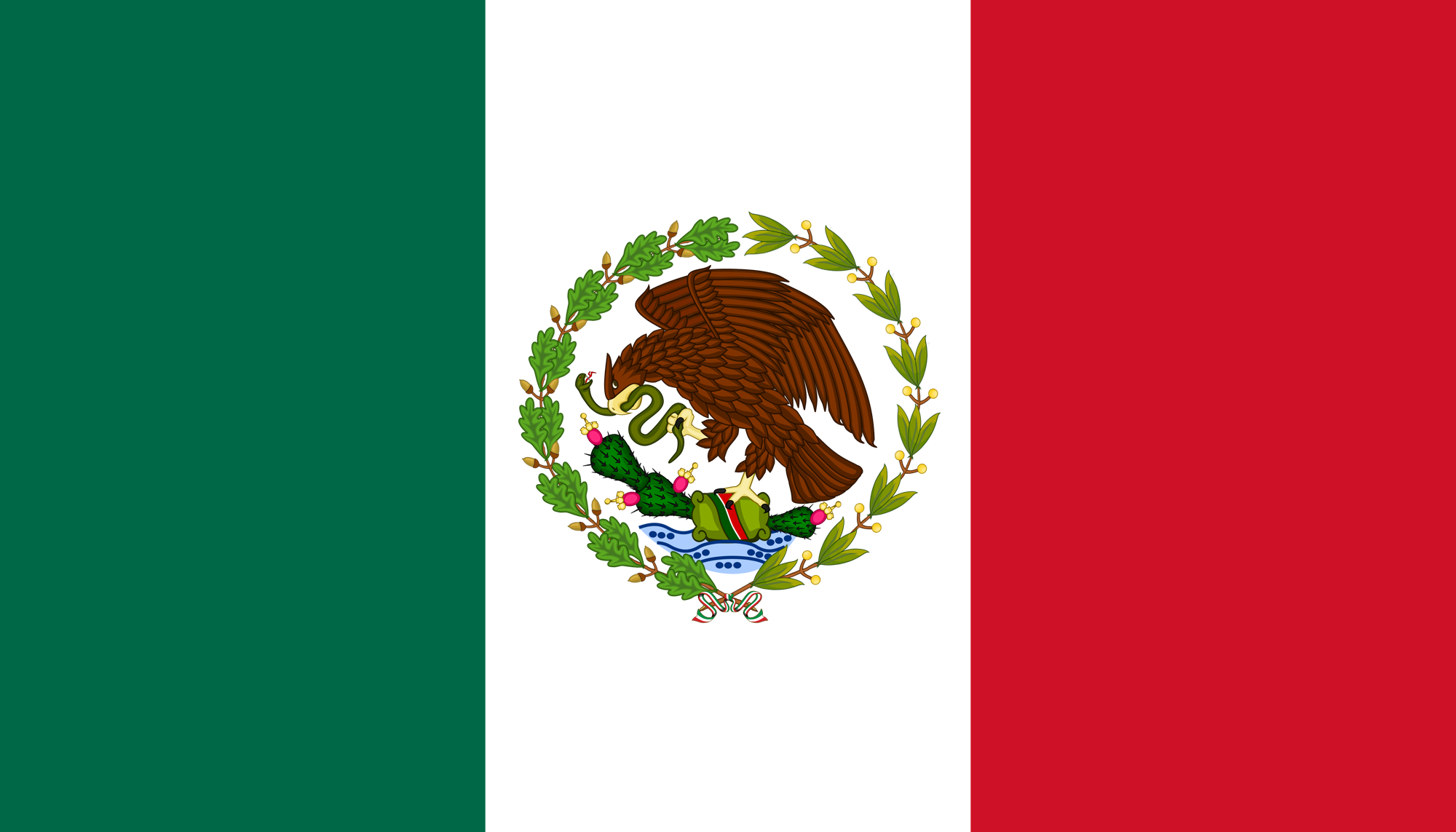 MÉXICO
Tercerización limitada y especializada
Nuevo modelo de negociación colectiva (Legitimación contratos)
Ajustes en estructura judicial y de resolución de conflictos
Ratificación convenios OIT
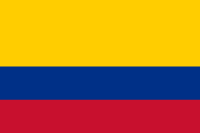 COLOMBIA (Reforma propuesta)
Tercerización limitada y especializada
Negociación por rama
Ajustes a modelo de gestión empresarial
Aumento de costos directos
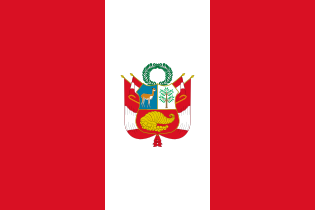 PERÚ
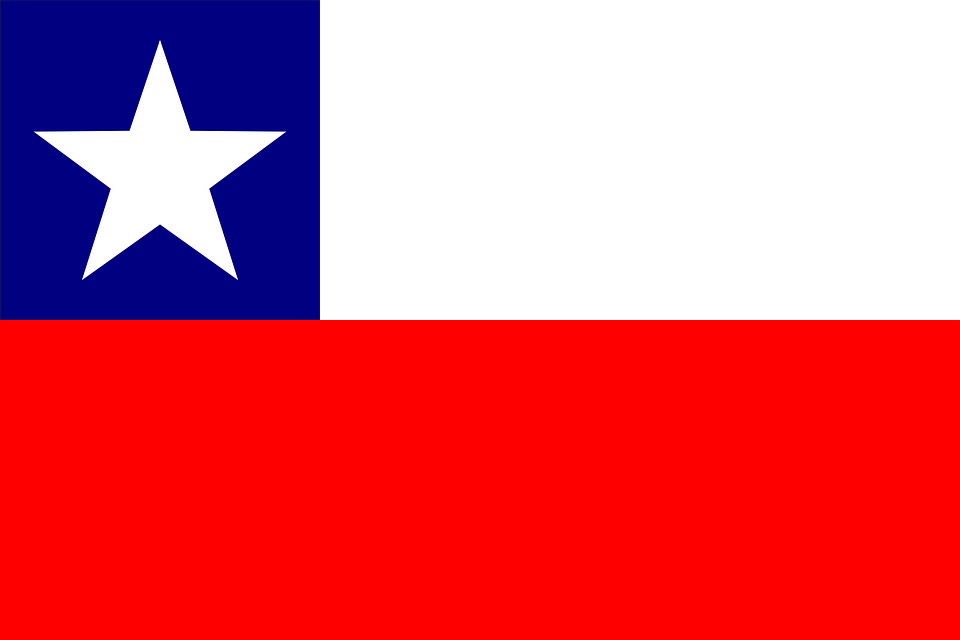 CHILE
Aumento escalas sancionatorias
Tercerización prohibida para actividades nucleares
Negociación por rama de común acuerdo.
Aumento en escalas sancionatorias
Tercerización especializada por servicios y obras.
Negociación por grupo empresarial.
Fuente: Propuestas de las Confederaciones de Trabajadores y el Ministerio de Trabajo para la Reforma Laboral (Colombia). Legislación Nacional de cada país
Fuente: Elaboración propia Unidad de Conocimiento- UCO - L&A
Caracterización General
23 Artículos eliminados
Dentro de los artículos eliminados se destaca

Disposiciones relacionadas con la negociación colectiva unificada
Huelga en los servicios públicos esenciales
Límites sobre la tercerización
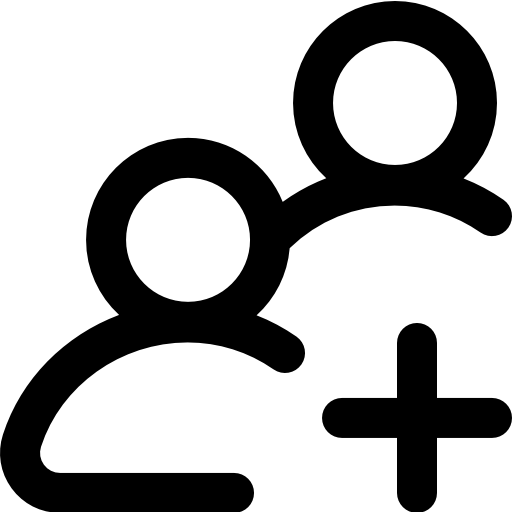 Texto aprobado en 1° debate
34 Artículos aprobados como se presentaron en la ponencia
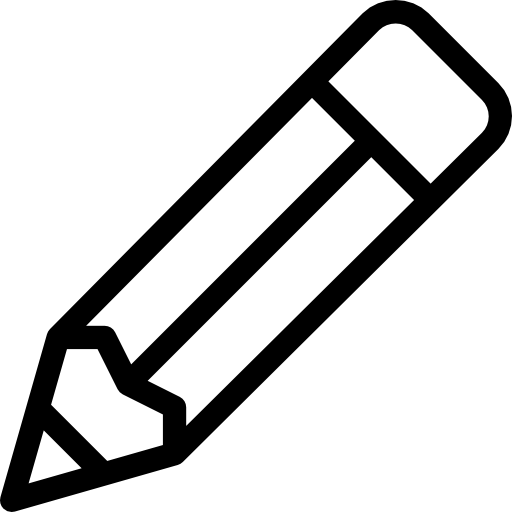 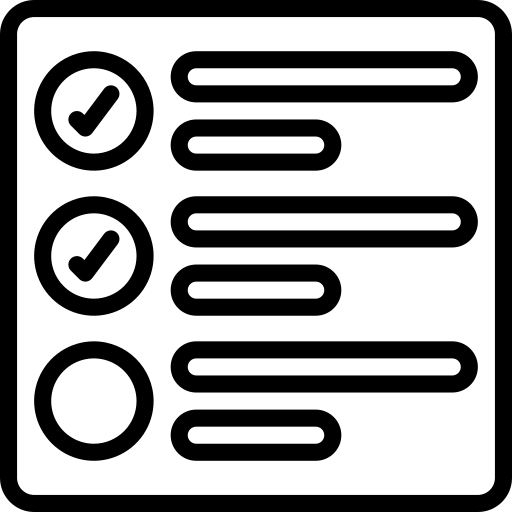 42 Artículos aprobado con proposiciones
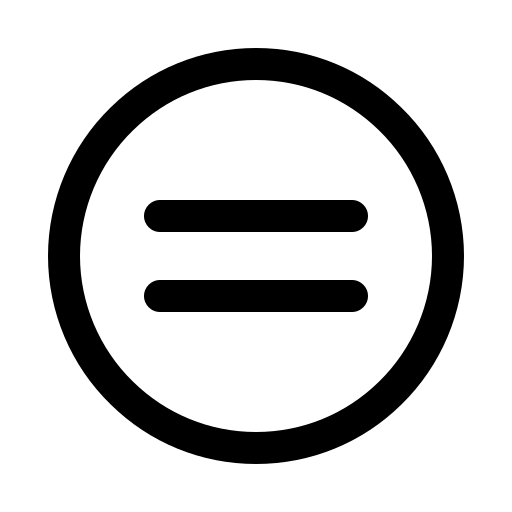 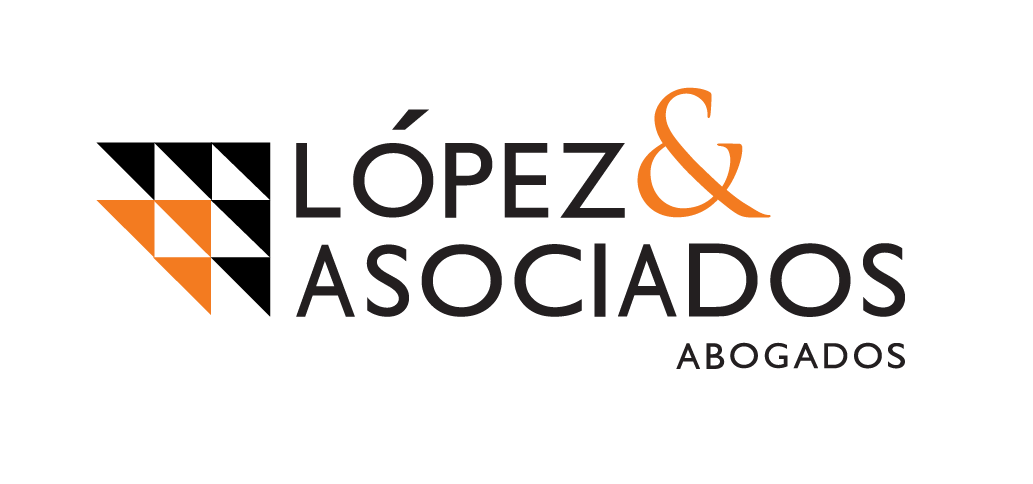 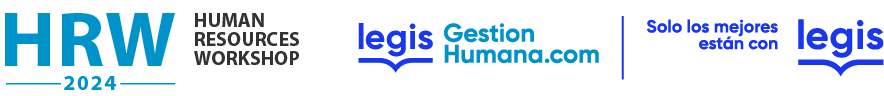 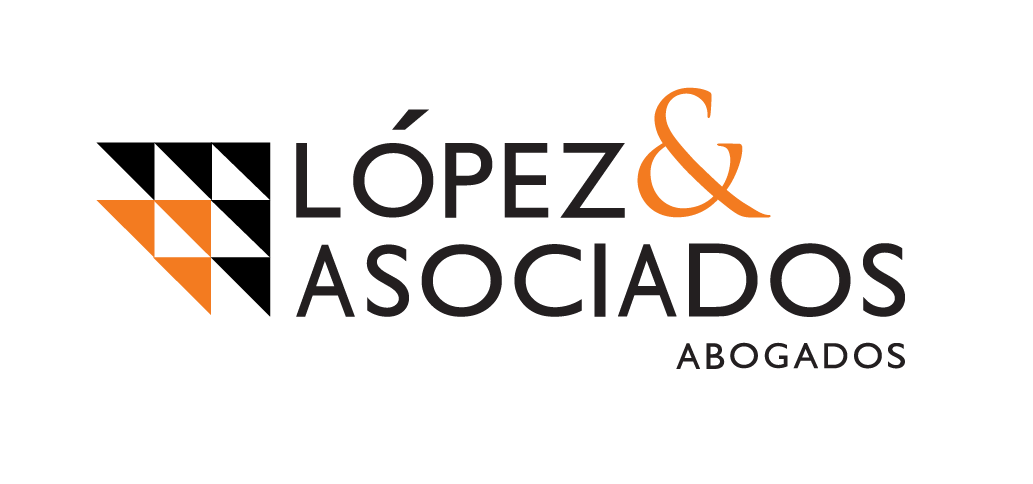 Articulado - Reforma Laboral
Limite trab. Suplementar.
Limite subordinac.
Eliminación violencia.
Publicación RIT
Restricciones
Relaciones que regula
Objeto
Inscripción empresa PD
Contrato aprendizaje.
Trab. Plataformas digitales
Modalidad trab plataf.
SS y RL en PD
Información P.D.
Transp. Sistema automa
Super. Humana sis. automa
Trabajo rural
Trabajo familiar
Comunidad étnica
Trabajadores Arte
Medidas periodista
Pare. Mismo sexo
Aprobados sin modificación
Emp. Verde y azul
Victimas conflicto armado
Trabajo digno
Incentivo emp. Verde y azul
Componente individual
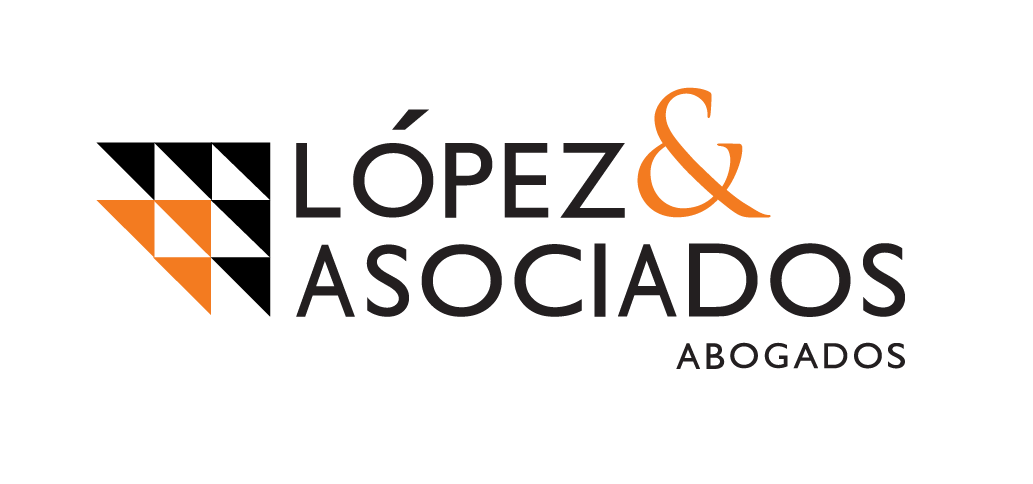 Articulado - Reforma Laboral
Aprobados con proposición
Principios
Factores ev. objetiva
Estabilidad laboral
Contrato T.I.
Indemniz. despido
Proceso disciplinario.
Contratos T.F/ O.L.
Protección discriminaci.
Jornal agropecuario
Jornada máx. legal
Trabajo suplementa.
Licencias.
Monetización aprendices
Contrato agropecuario
Trabajo doméstico
Trab. Femenino rural
Vivienda trab. rural
Emergencias fores
Deportistas
Contratistas
Aportes SS
Componente individual
Trabajo a distancia
EST
Jornada flexible
Obligaciones especiales.
Aux. conectividad
Horario discapacita.
Licencia paternidad.
Aux. compensato.
Promo. Trabajo a distancia.
Automatizac.
Descarboniz.
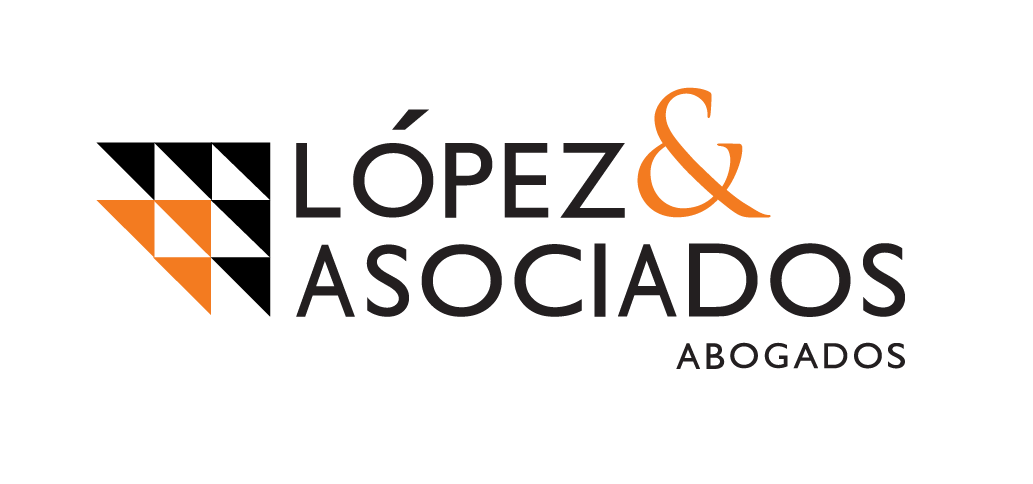 Articulado - Reforma Laboral
Componente colectivo
Reintegro aportes estatales
Ajuste PILA
Garantías asociación
Estatutos
Alcance decisión
Prohibi. Con. sin
Aprobados con proposición
Aprobados sin modificación
Procedimi. sumario
Prescripción
Simplificac. trámites
Vigencia
Rep. paritaria
Derogatoria
Inte. prescripción
Pactos Colectivos
Sanción moratoria
Ámbito apli.
Subdirectivas
Negociación colectiva
Huelga contractual
Fun. autoridades
Despido discrimina.
Eliminados
Libertad sindical
Cuotas sindicales
Unidad negocial
Decisión trabajadores
Ilegalidad
Cuota aprendices
Multiafiliación
Fuero sindical
Derecho huelga
Desarrollo huelga
Admin. PILA
Contr. Prestación serv.
Prohibiciones
Federación
Huelga serv. esenciales
Forma Huelga
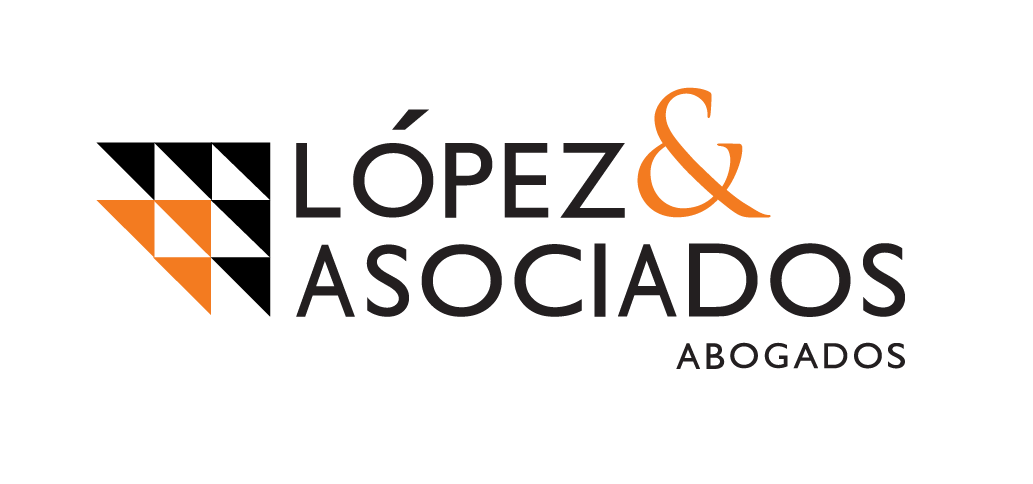 Temas Estructurales
En promedio uno de cada tres artículos estructurales del Proyecto de Ley está relacionados con la naturaleza de los contratos desde su aplicación, contenido y estabilidad.
En promedio uno de cada cinco artículos está sujeto a regulación posterior
El 33% es de aplicación progresiva
1/10 parte de la reforma con problemas de constitucionalidad
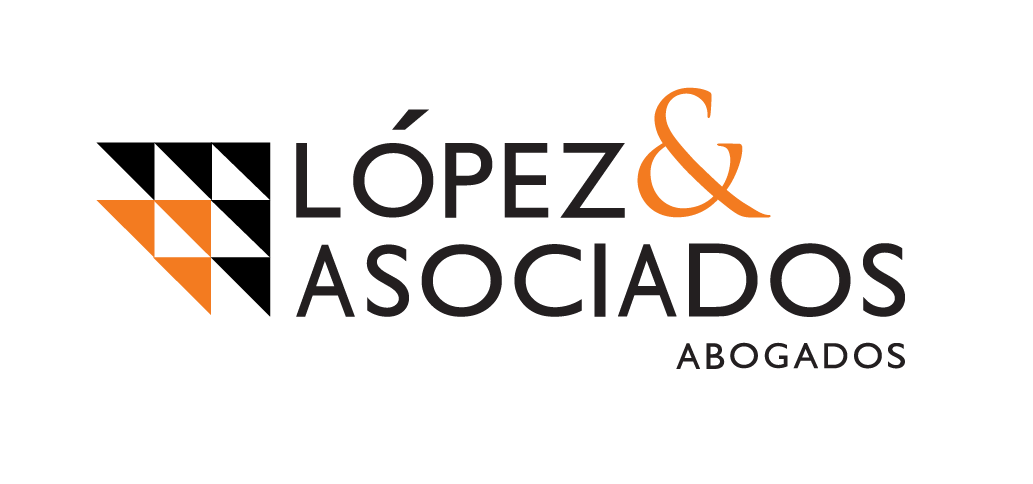 Aplicación
La mayoría de los aspectos de reglamentación adicional son temas estructurales en la reforma
16 artículos tienen riesgo medio y alto de no soportar un ejercicio de control de constitucionalidad
Las regulaciones normativas posteriores facilitan la discrecionalidad del gobierno y un modelo laboral vía soft law
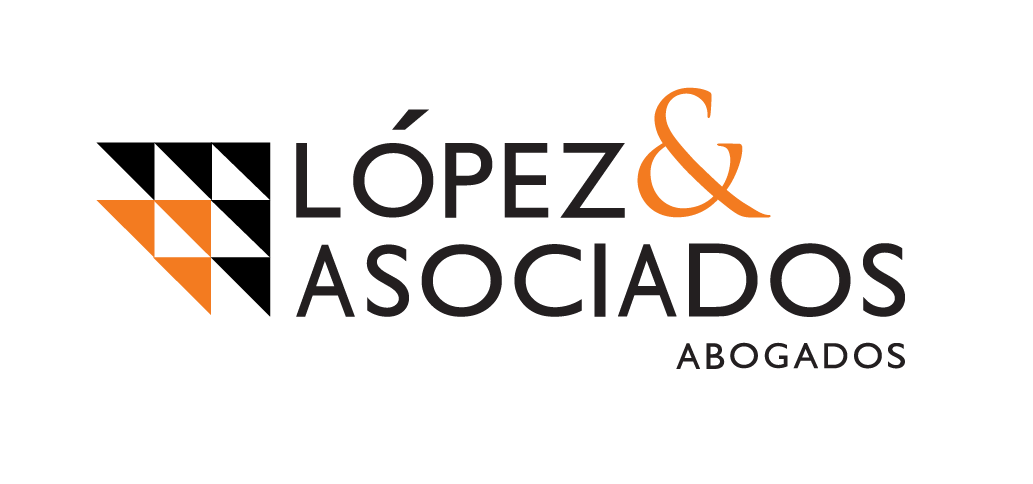 Tipos de contratos
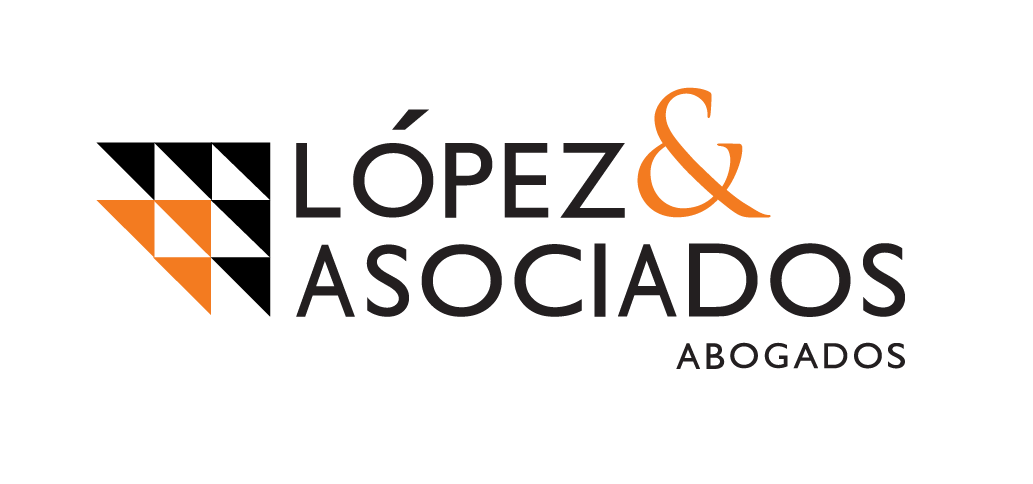 Efectos Económicos
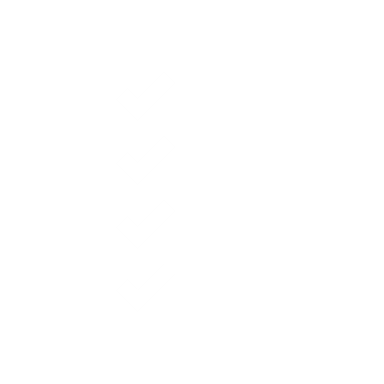 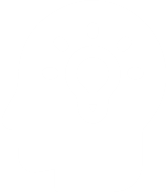 MODIFICACIONES
REVISIÓN FUTURA
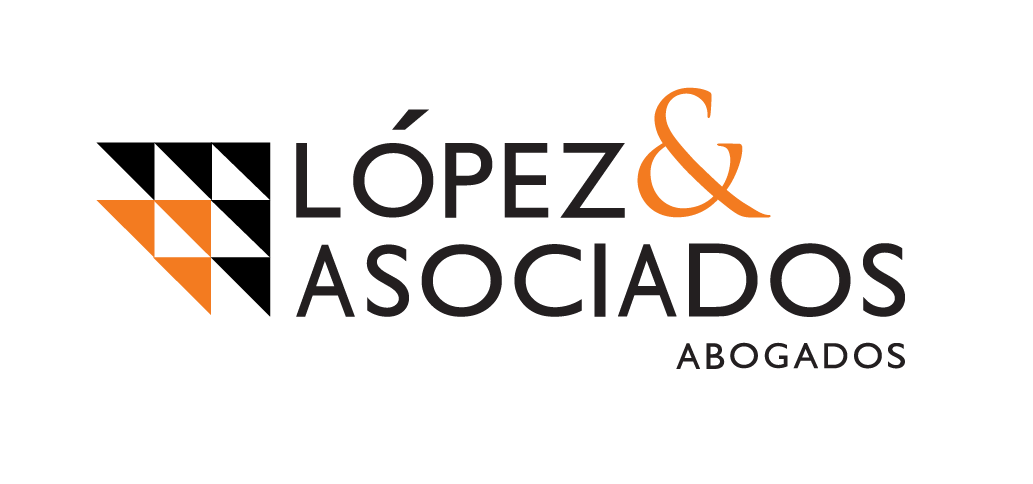 Estabilidad Laboral
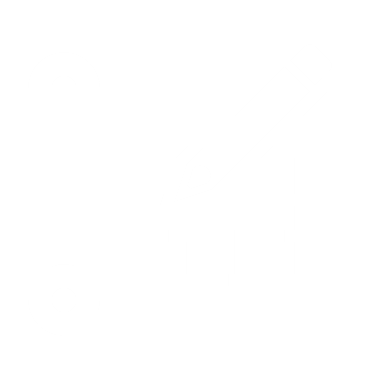 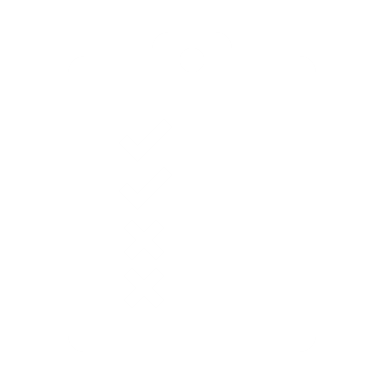 MODIFICACIONES
REVISIÓN FUTURA
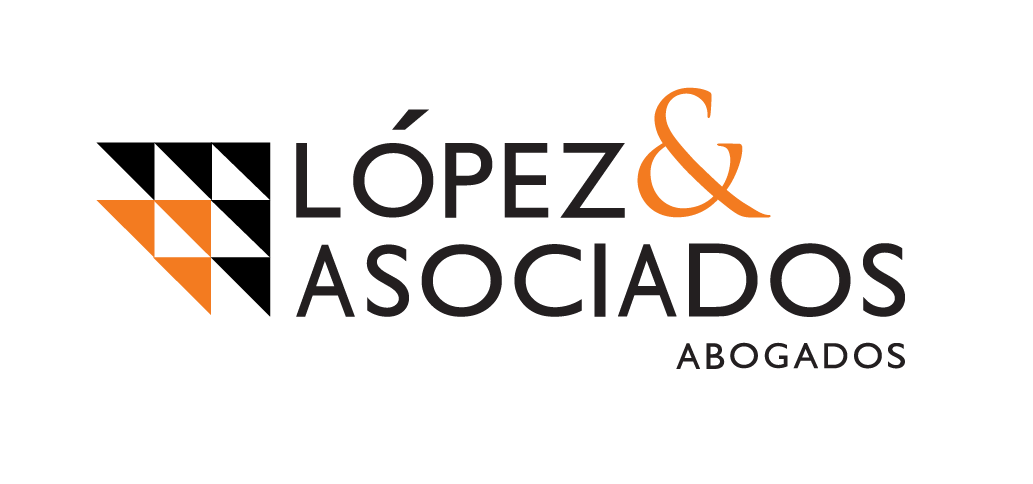 Debido Proceso y Factores de evaluación Objetiva
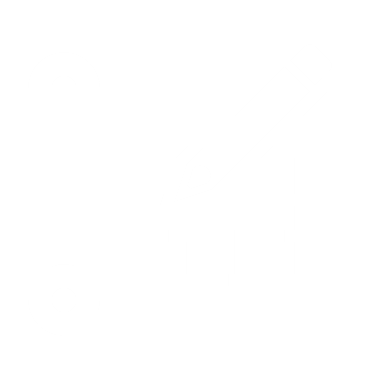 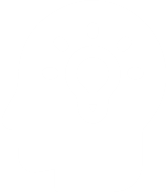 MODIFICACIONES
REVISIÓN FUTURA
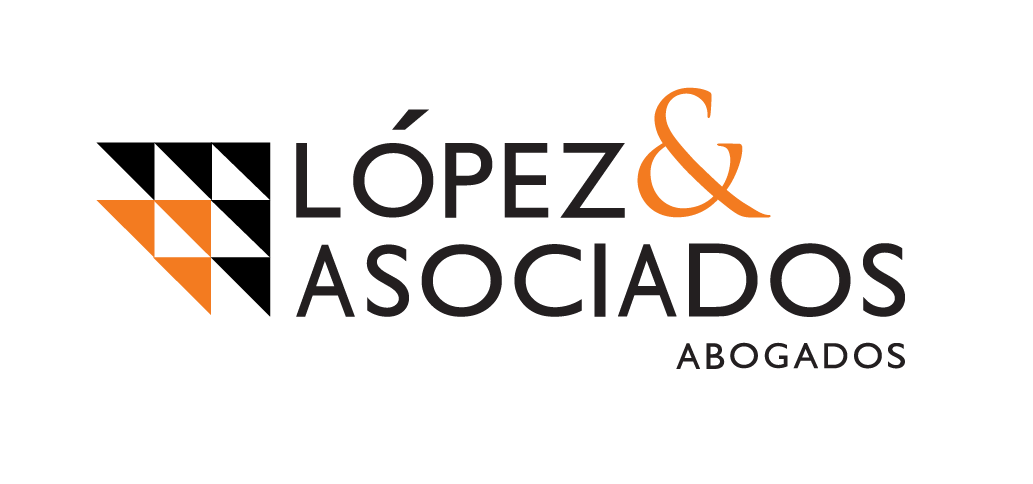 Licencias y permisos especiales
PROYECTO INICIAL
REVISIÓN FUTURA
Teletrabajo
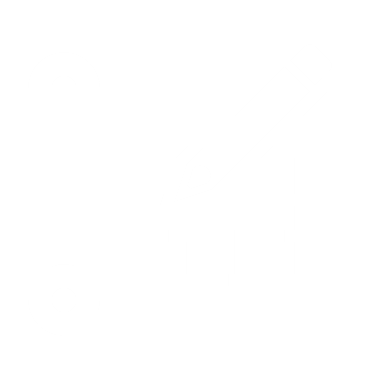 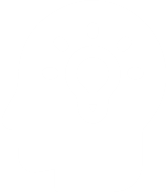 MODIFICACIONES
REVISIÓN FUTURA
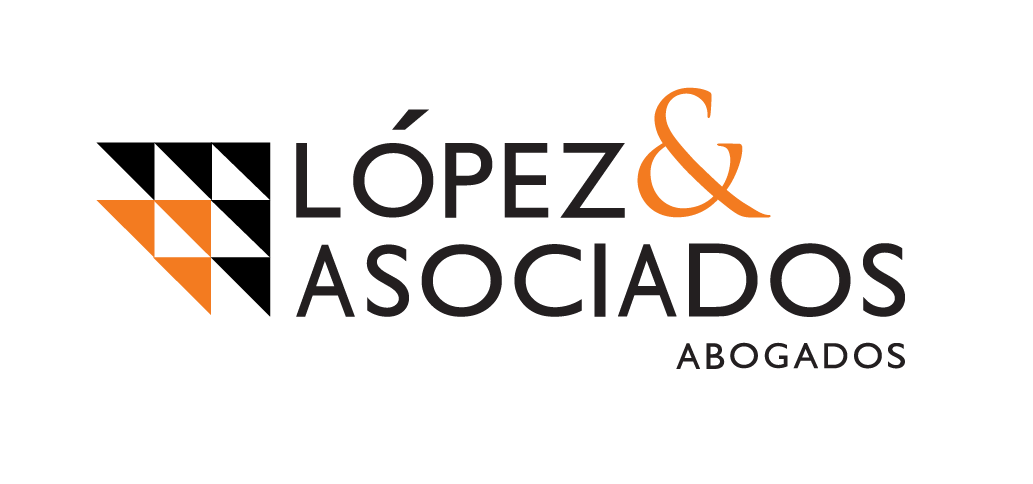 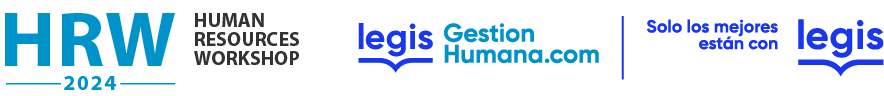 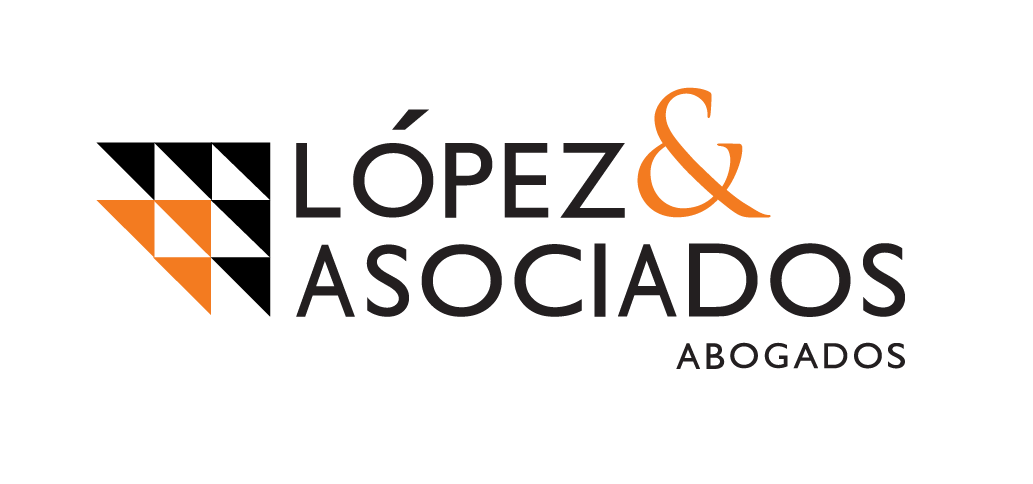 Especiales contractuales – contratistas y solidaridad
CONTRATISTAS Y SUBCONTRATISTAS
Organización Empresarial especializada en el servicio o producto contratado
Deberá acreditarlo ante la autoridad administrativa o judicial en caso de ser requerido. Demostrar experiencia cualificada en el servicio.
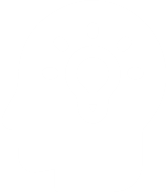 Solidaridad
REVISIÓN FUTURA
Salarios, Prestaciones Sociales
Prohibición de contratos de prestación de servicios con personas naturales para realizar actividades subordinadas
Sanción por incumplimiento en contratación de personas naturales y jurídicas sin requisitos
- Despido sin efectos (reintegro a empresa principal o beneficiaria)
- Pago de acreencias laborales y aportes.
- Sanción de 365 días de salario
- Ineficaz vinculación.
- Reconocimiento salarios, prestaciones, beneficios y aportes.
-  Pago sanción moratoria.
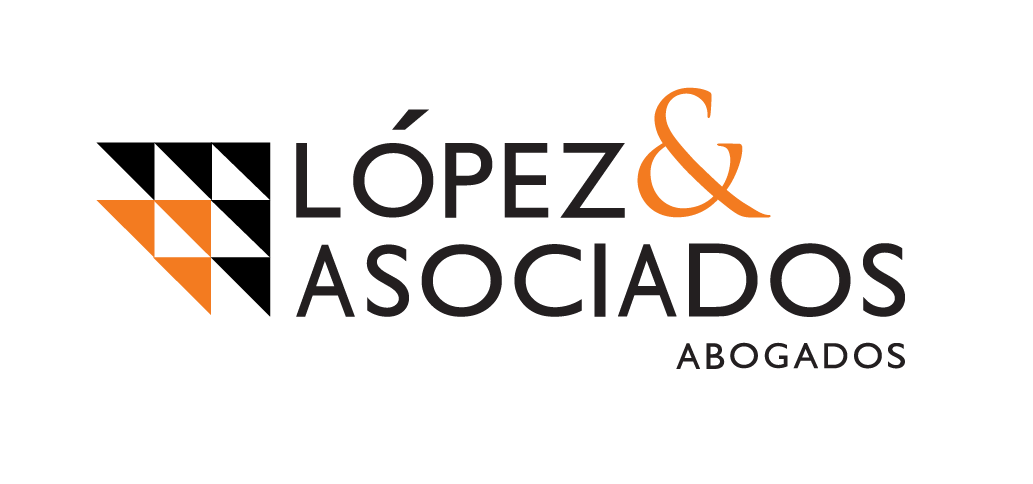 Empresas Servicios Temporales
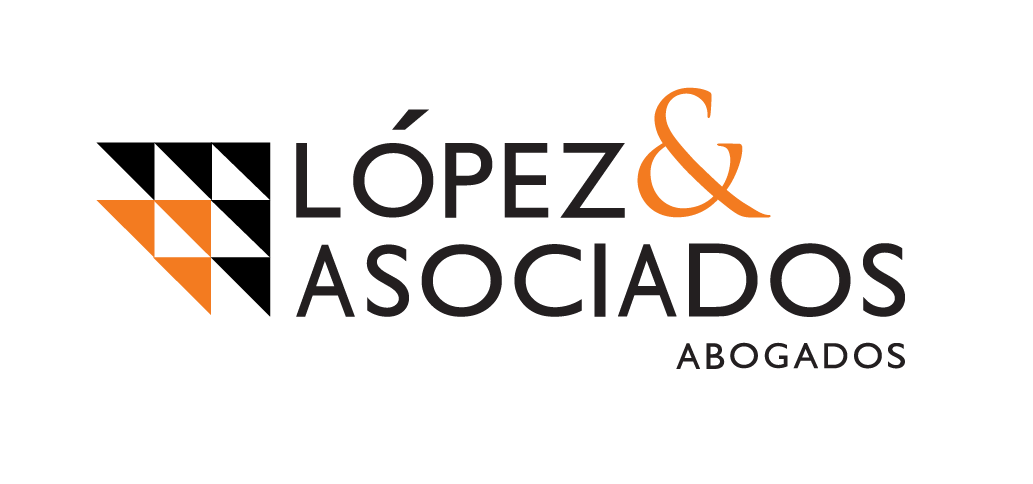 Prescripción y moratoria
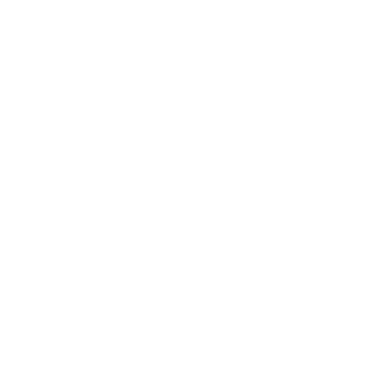 CAMBIOS
REVISIÓN FUTURA
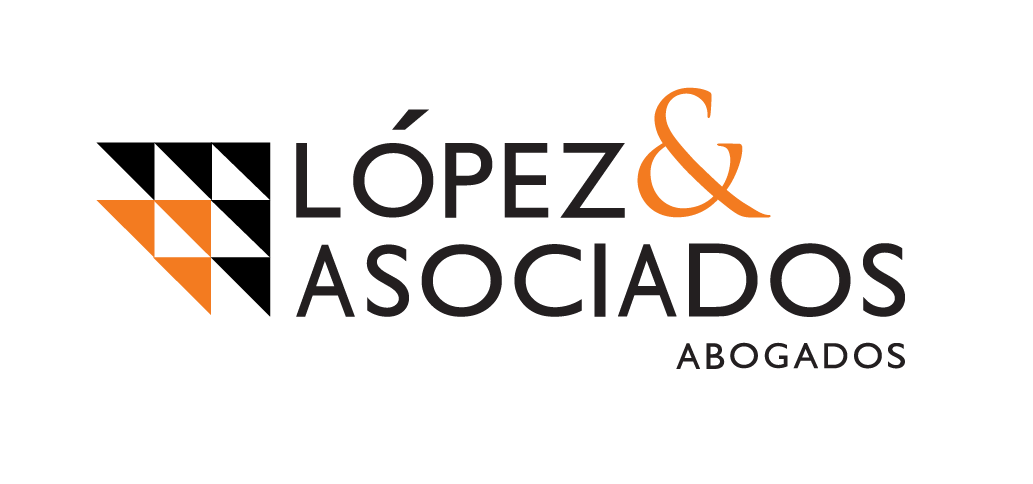 Asociación
1.378.626 
Trabajadores estarían protegidos por el proceso sumario especial
Procedimiento Sumario especial
Se establece un mecanismo de protección especial para afectaciones al derecho de asociación sindical
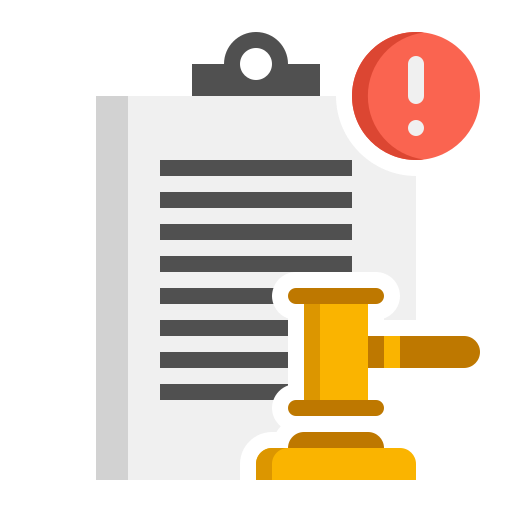 Fuente: Ministerio del Trabajo, Resultados Censo Sindical, febrero 2018. Ministerio del Trabajo. Dirección de Derechos Fundamentales del Trabajo, 2021.
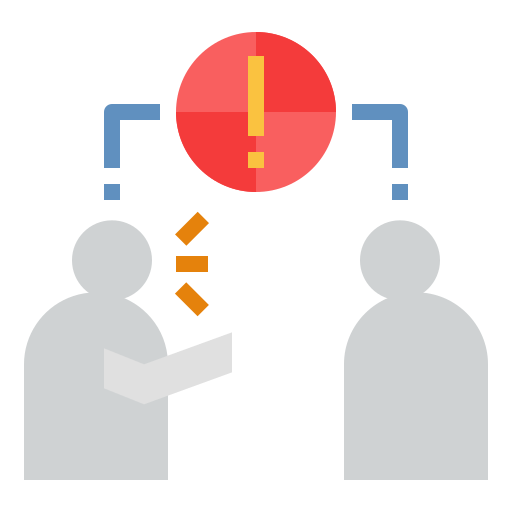 Establecimiento sanciones pactos
Se establece un modelo de multas de hasta 5.000 smlmv
Garantías mínimas
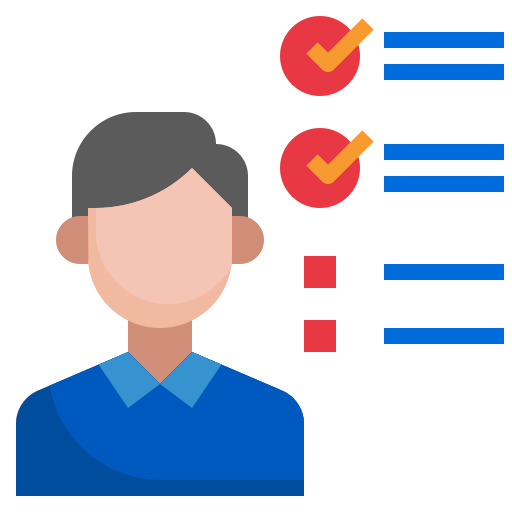 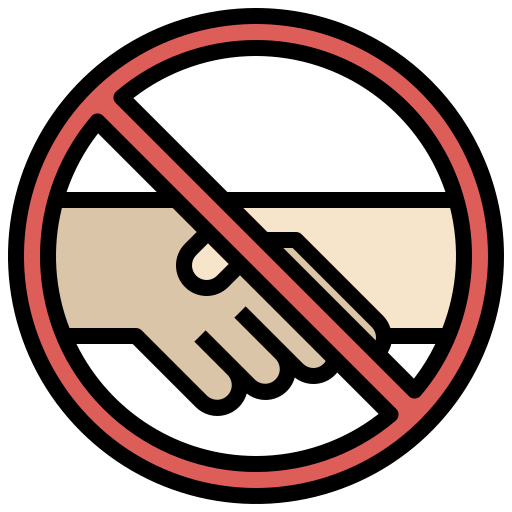 Eliminación de contratos sindicales
Se prohíbe la celebración de contratos sindicales
Se establece un modelo de acceso a instalaciones, información, participación en inducciones y permisos
Fuente: Rama Judicial, Consulta de Procesos, Levantamiento Fuero, 2010-2022. 
Cálculos Unidad de conocimiento L&A
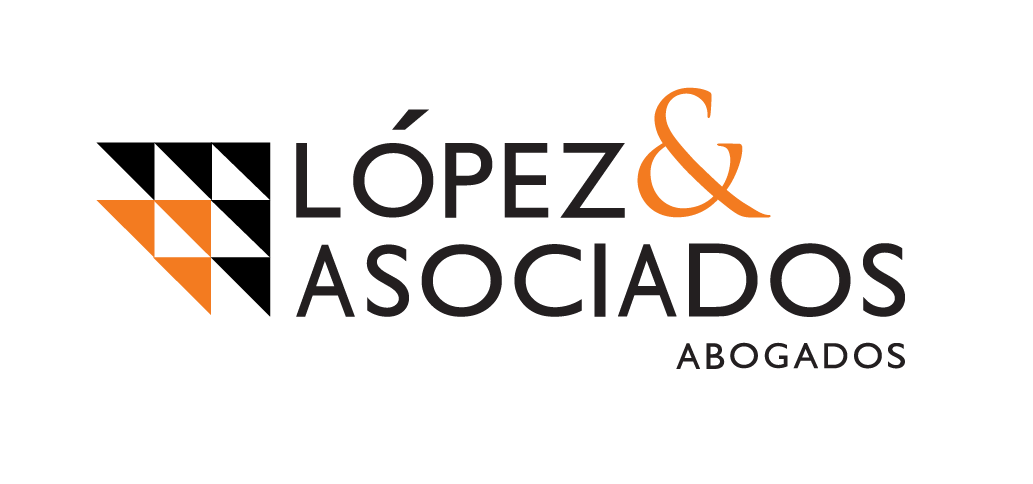 Negociación
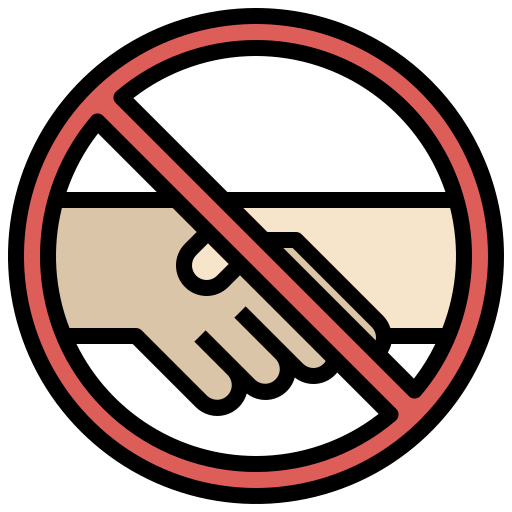 Se prohíbe la celebración de acuerdos plurales o grupales (Pactos y PVB) en empresas con sindicato
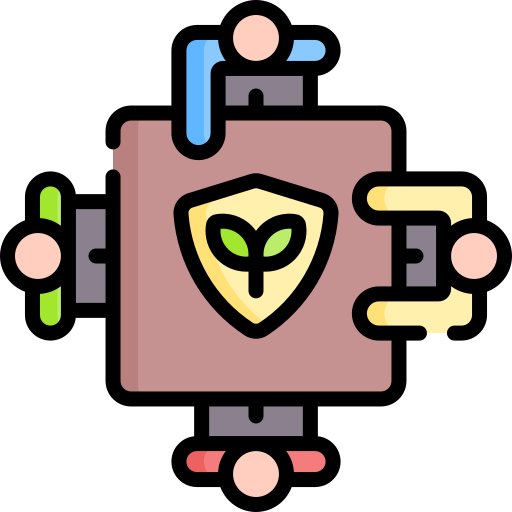 Unidad negocial
Se obliga a que la negociación sea concentrada (unidad de pliego, mesa, negociadores y acuerdo)
4.916
Acuerdos firmados 
Entre 2016 y 2023
Unidad convencional
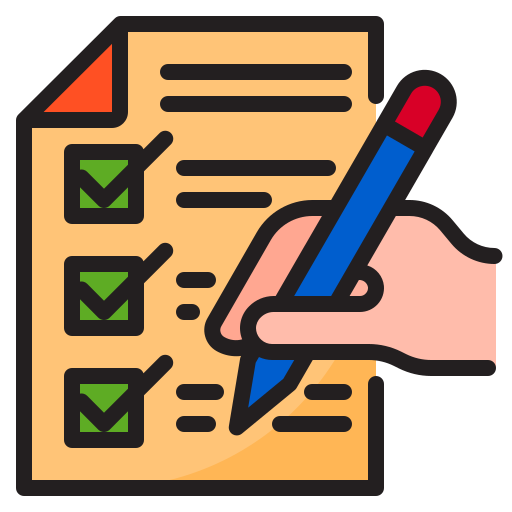 Ajuste representatividad
Se establece una composición max. de 10 negociadores con distribución ponderada
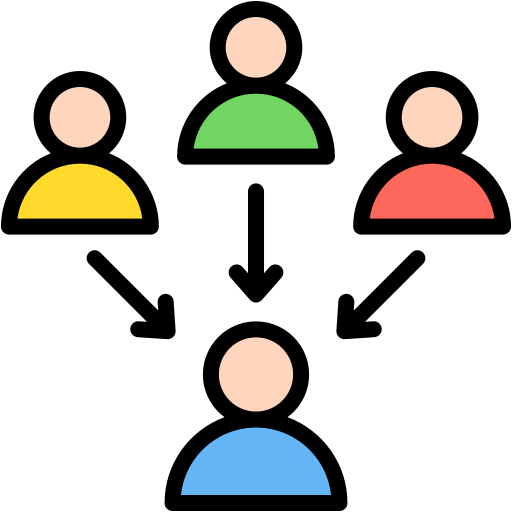 581.836
Empresas formales 
Se verían impactadas por la negociación por rama en la Industria manufacturera.
Eliminación pactos y acuerdos plurales
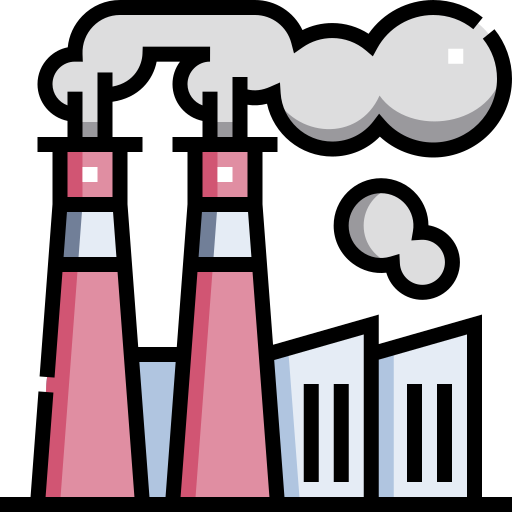 Negociación rama
Se establece que será posible la negociación por niveles
Se establece un plazo de 2 años para tener una única convención por empresa
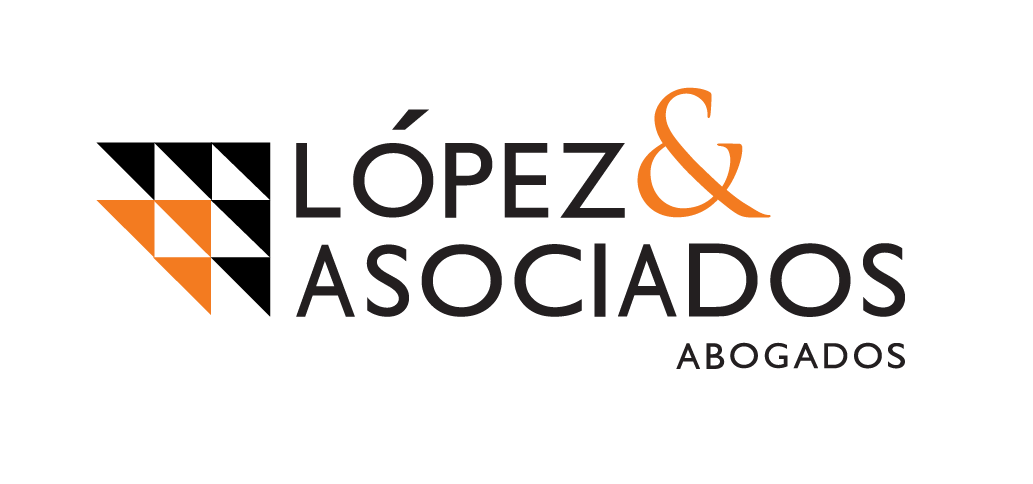 Impactos
2
1
3
Reconocimiento de industria
Análisis de beneficios
Limitación a empleador respecto de beneficios
Se deberá entrar a hacer un estudio de las diferentes empresas que hagan parte de la industria.
Se limita la capacidad de cada empleador de cara a la autonomía de cada uno y sus recursos.
Revisión de estructura de beneficios que se tienen actualmente por acuerdos colectivos y laudos.
4
Análisis económico/ comparación con producción
5
Falta de seguridad 
jurídica
Se deberá realizar un análisis de cara al posible impacto económico que conllevaría la negociación de dicha forma, junto con el incremento en producción y costos
La prolongación de conflictos colectivos al no poder llegar a negociaciones conjuntas.
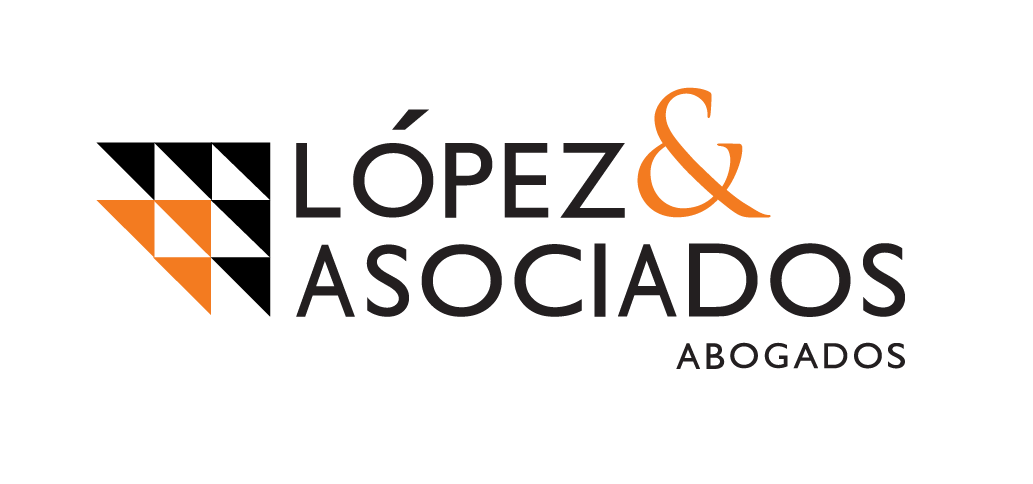 Huelga
58%
Decisiones judiciales
De los fallos emitidos en segunda instancia declararon la ilegalidad de la huelga
Huelga parcial
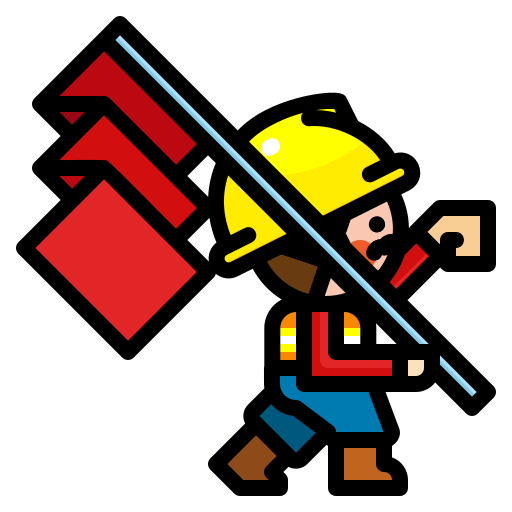 Expresamente se autoriza la realización de huelgas parciales (municipio, área, cargo)
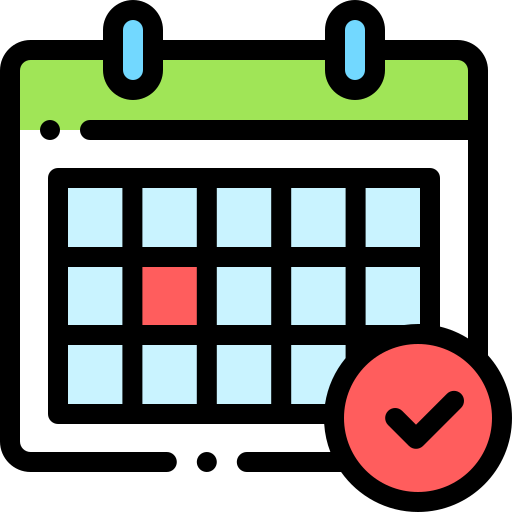 Supresión límite temporal
Se elimina el límite temporal de máx. 60 días, por una ejecución indefinida
Se reducen los causales que evalúan los jueces para determinar si una huelga es ilegal o no
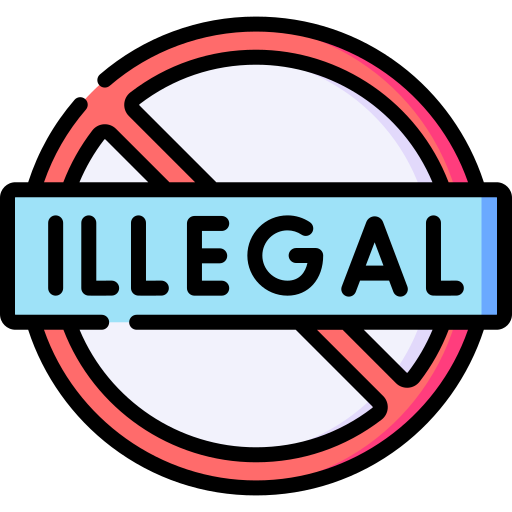 Modificación causas ilegalidad
66%
De los casos de huelga
Se promovieron como huelgas imputables al empleador. Las demás huelgas se motivaron como contractuales y en solidaridad
Nuevas reglas votación
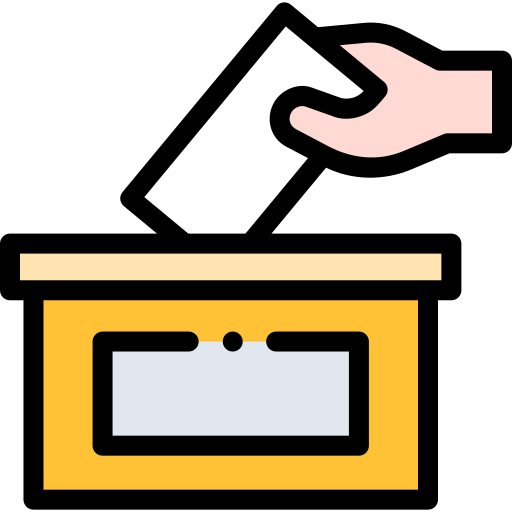 Se baja el porcentaje requerido de la
 ½ + 1 a 1/3 + 1
Requisitos mínimos
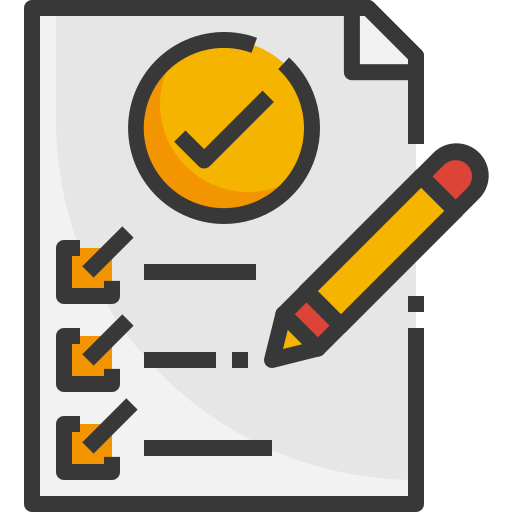 Los requisitos y etapas serán únicamente para la huelga contractual
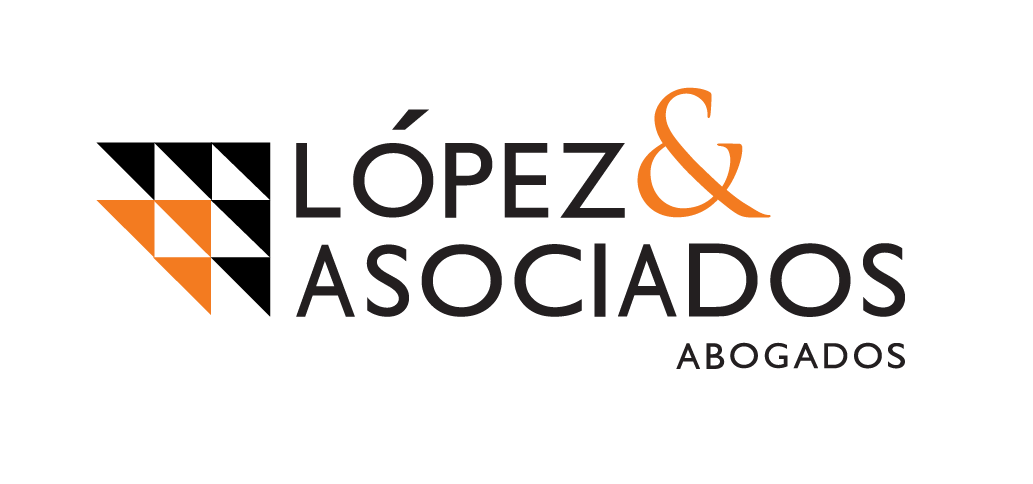 Impactos Generales
2
1
3
Incorporación de 
nuevas protecciones
Incremento de facultades Mintrabajo
Limitación a facultades 
del empleador
Se limita o reduce la capacidad de actuación del empleador, en materia disciplinaria y organizacional
Se convierten protecciones de origen jurisprudencial en norma
Se amplían las facultades sancionatorias y de intervención de la autoridad administrativa
6
Indeterminación 
regulatoria
5
Vulneración de derechos fundamentales
4
Aumento exponencial de conflictividad
Varios elementos van en contravía de pronunciamientos previos de la Corte Constitucional
Hay aspectos que son incentivos o estímulos a la conflictividad como la sobrerregulación
¼ parte de la reforma requiere reglamentación posterior
9
Afectación 
operacional
7
8
Falta de seguridad 
jurídica
Ampliación temporal de conflictos
La huelga parcial puede derivar en afectaciones o ceses por municipio, área o cargo
La prolongación de conflictos sin solución judicial o administrativa
La modificación de los términos procesales amplia los extremos temporales de los procesos
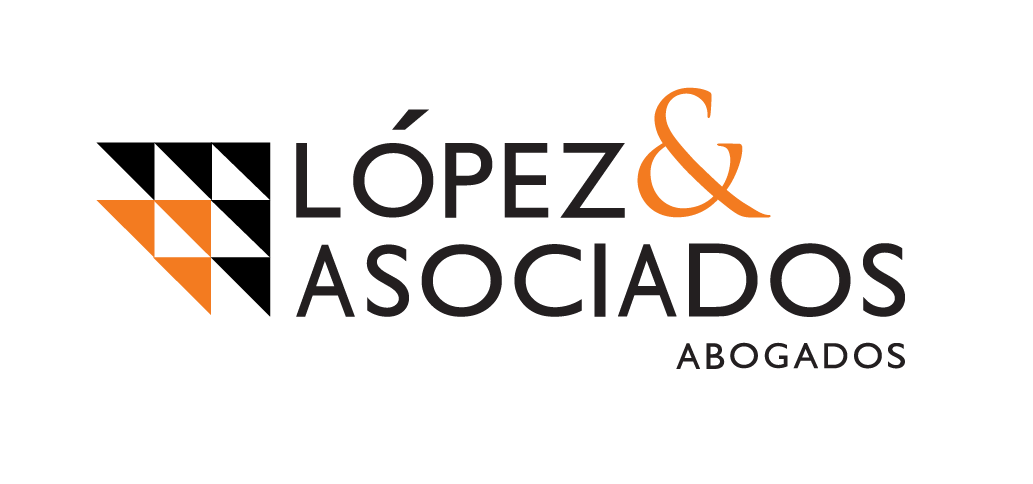 Entendimiento de la realidad laboral
Relacionamiento interno
Valoración del liderazgo y mejoramiento competencias
Liderazgo para productividad en momentos complejos
Plano 1
Cartografía social
Georeferenciación
Planes de continuidad y contingencia
Entorno laboral y social
Análisis de beneficios
Conflictividad laboral y sindical – Negociaciones complejas
Conflictividad judicial y administrativa
Impactos de política pública
Plano 5
Plano 2
Plano 4
Plano 3
Responsabilidades laborales y estructuras terceros
QR riesgos en la estructura de cadena de suministro
QR niveles de responsabilidad y riesgo
Conducta empresarial responsable
Incorporación lineamientos OCDE
Mesas de trabajo DD
¡Gracias por su atención!
Contacto
Ana María Rubiano
Socia - Directora Consultoría y Migratorio
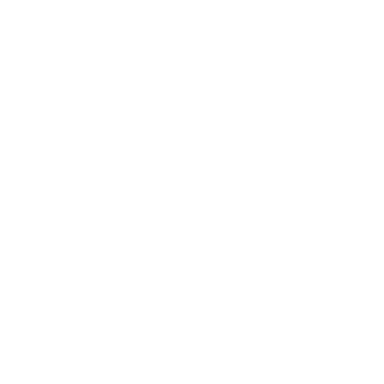 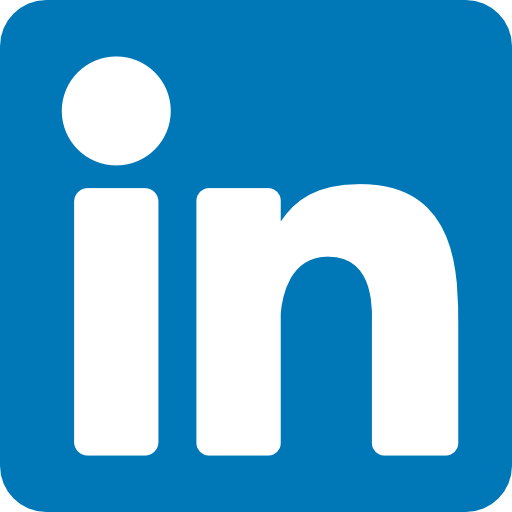 www.lopezasociados.net
abogados@lopezasociados.net
LÓPEZ & ASOCIADOS S.A.S.
Bogotá
Calle 70 # 7-30 Piso 6
Edificio Séptima Setenta 
PBX: +57 (601) 340 6944
Medellín
Carrera 43A # 5A-113
Edificio One Plaza, Torre Sur Of. 613
PBX: +57 (604) 479 5686
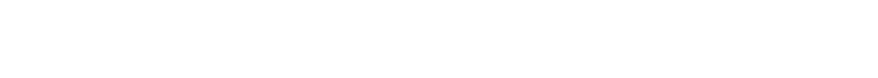